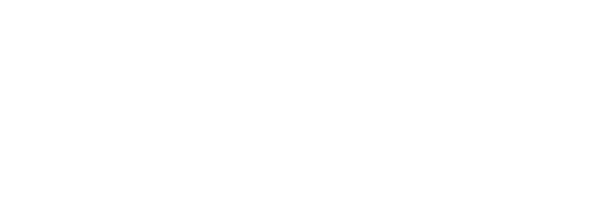 Low Income Housing Tax Credit 101
Basics and Refresher Course
Lisa Pekkala
Elizabeth Warren-Mikes

A&TT Investor Boot Camp – U.S. Bancorp Community Development Corporation, November 5, 2019
Overview of the Tax Credit Program
Subsidizes cost of providing housing to people whose income is below 60% of the area median income (“AMI”)
Benefits
Affordable housing for tenants
Tax credit equity reduces amount of debt needed to finance development
Reduced debt allows for project to support debt service at restricted rents  
Investor gets tax benefits and/or CRA benefits
Governing Rules
Code Section 42 and Regulations
Legislative Modifications
Housing and Economic Recovery Act of 2008 (HERA)
Protecting Americans from Tax Hikes Act of 2015 (the PATH Act)
H.R. 1625, the Consolidated Appropriations Act, 2018
Partnership Tax Rules
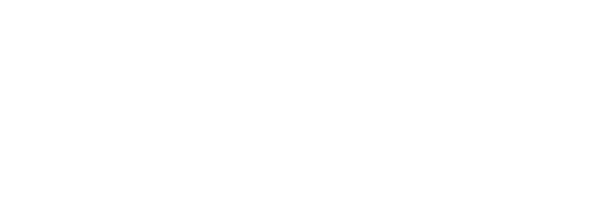 [Speaker Notes: Diane]
Overview of the Tax Credit Program
Administering Agencies
All 50 states plus certain territories and cities (Puerto Rico, Guam, USVI, City of Chicago, Minneapolis/St. Paul, New York City)
Qualified Allocation Plan (“QAP”)
State housing priorities
Credits Available to the Owner of the Property
10-Year Credit Period
Begins in year in which the building is placed in service, or at the owner’s election, the following year
First year phase-in of credits, with additional credits taken in year 11
15-Year Compliance Period
Recapture
Extended Use Period
Credits and Losses
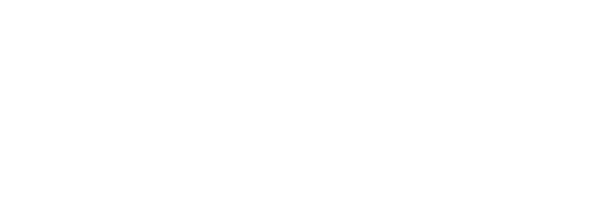 [Speaker Notes: Diane]
Ownership Structure
Limited Partnership or Limited Liability Company
GP/MM owns 0.01%
Controls and operates the project
Typically makes nominal capital contribution at closing
Typically receives up to 90% of residual cash flow and capital transaction proceeds
Typically earns fees (either directly or through affiliates)  
LP/IM owns 99.99%
Passive investor with certain consent and GP removal rights
Makes capital contributions as project achieves key benchmarks
Typically receives 10% of residual cash flow and capital transaction proceeds
Primary return is in the form of tax credits and deductions
LIHTC allocated to partners in the same manner as depreciation
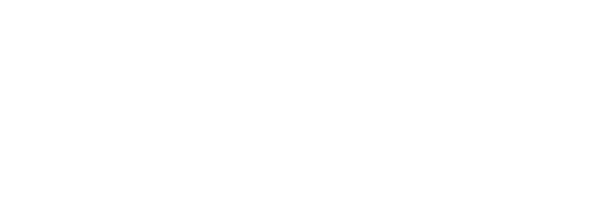 [Speaker Notes: Diane]
Sponsor
Investor Fund LP/LLC
General Partner
99.99% interest (incl. deductions and tax credits)
10% cash flow and capital transaction proceeds
Asset Management Fee
0.01% interest (incl. deductions and tax credits)
90% cash flow and capital transaction proceeds
Reasonable fees (e.g. Incentive Fees)
Partnership
Apartment Building
Ownership Structure
Upper Tier Investor
Developer
Developer Fee
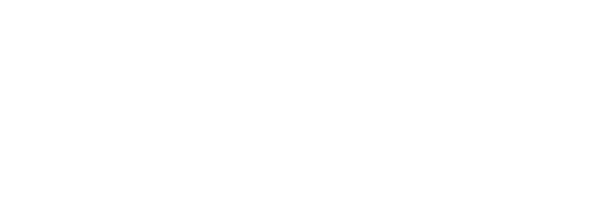 [Speaker Notes: Diane/Lisa]
Tax Credits vs. Tax Deductions
Tax Deduction: reduces the investor’s Taxable Income (i.e. the amount of income that is subject to tax) by the amount of the deduction 
Taxable Income x Tax Rate (21% for corporations) = Net Tax Liability 
Each $1.00 of deduction reduces Taxable Income by $1.00 
So, each $1.00 of deduction reduces the Net Tax Liability for corporations by $0.21 
Tax Credit: reduces the investor’s Net Tax Liability (i.e. the taxes owed after applying deductions, etc.) by the amount of the credit
Taxable Income x Tax Rate (21% for corporations) = Net Tax Liability 
Each $1.00 of credit reduces the Net Tax Liability by $1.00
So, each $1.00 of credit reduces total taxes owed by $1.00 (dollar for dollar reduction)
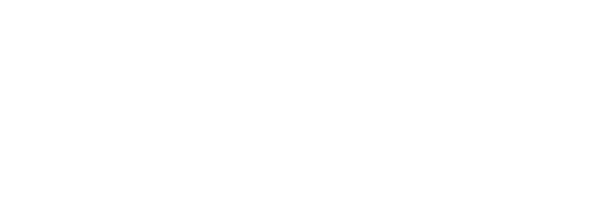 [Speaker Notes: Lisa]
Tax Credits vs. Tax Deductions
[Speaker Notes: Lisa]
Practice Note: 

Understanding Basis and Timing Adjusters in the LPA

Basis Adjuster – makes the investor whole if the amount of actual credits delivered is less than the projected credits

Timing Adjuster – makes the investor whole if credits are delivered later than anticipated
Tax Credit Investor’s Investment
Tax Credit Investor typically investing in: 
Tax Credits
Tax Deductions
Community Reinvestment Act (CRA) Credits (in some cases) 
Paying $0.XX per credit today for future stream of credits and deductions over 10 years
Investor’s investment pricing is affected by many factors, including:  
Amount of projected credits 
Amount of projected deductions (e.g. interest on project loans, depreciation, fees) 
Timing of credit delivery and deductions (e.g. lease-up schedule, bonus depreciation, tax-exempt use property, simple vs. compounding interest, cash vs. accrual basis fee recipients)
[Speaker Notes: Lisa]
Types of Credits
9% Credits
Allocated credits
For new construction and rehab costs only
4% Credits
As-of-right credits based on the project being financed with tax-exempt bonds
Acquisition Credits
May be earned in both 9% and 4% deals for the costs of acquiring an existing structure
Credits calculated at the 4% credit rate
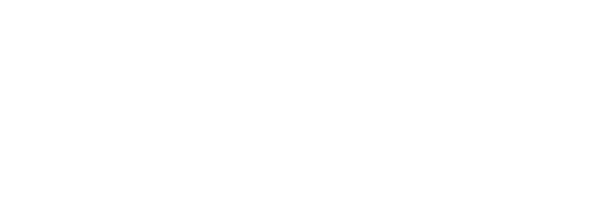 [Speaker Notes: Diane]
9% Credits – New Construction/Rehab
Used in calculating credits for new construction and rehab costs in allocated credit deals
Each State receives a limited amount of credits annually to allocate to projects
$2.35 per capita; or
$2.69 million, whichever is greater
Increased annually for inflation
State may receive additional allocations that are not used by other states
State awards credits to projects in accordance with QAP
Also known as the “70 Percent Value Credit” because credits used to be  calculated using a percentage that would yield, over the 10-year credit period, a present value equal to 70% of the qualified basis of the building
For allocations after July 2008, the rate is fixed at 9.00%
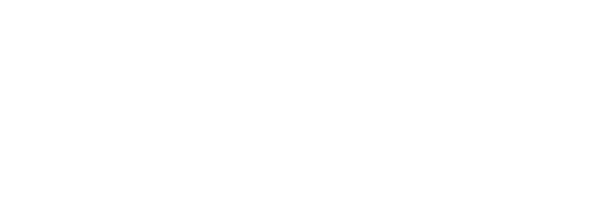 9% Credit Calculation
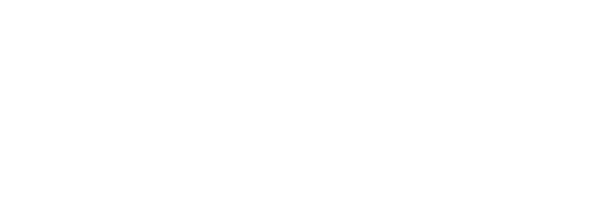 4% Credits – New Construction/Rehab
Projects eligible for credits as-of-right provided that: 
Project is financed with tax-exempt obligations subject to the State’s volume cap
If at least 50% of the Project is financed with tax-exempt obligations, the Project can claim credits on 100% of its eligible basis (the “50% Test”)
If less than 50% of the Project is financed with tax-exempt obligations, the Project can only claim credits on the portion of eligible basis financed with tax-exempt obligations  
Project meets the threshold requirements under the QAP (“42(m)(1) determination”)
Amount of credits can’t be more than the Issuer determines is necessary for the financial feasibility of the Project (“42(m)(2) determination”)
Also called the “30% Present Value Credit” because credits are calculated using a percentage that will yield, over the 10-year credit period, a present value equal to 30% of the qualified basis of a building
The 4% rate has fluctuated over time between 3% and 4%; the November 2019 rate is 3.17%
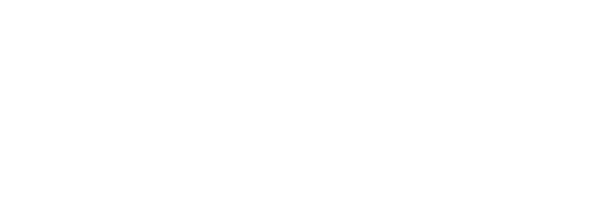 4% Credit Calculation
Practice Note: 

Acquisition Credits are Tricky!

Acquisition Credits contain many traps for the unwary!  In particular, there are very specific rules around the prior ownership of the building throughout its life and around transfers of the building within the last 10 years (to be discussed in more detail in the LIHTC 201 panel). 

Always talk with tax counsel before transferring ownership of an existing building – or the ownership interests in an existing building – if you intend to later claim acquisition credits with respect to that building.
4% Credits - Acquisition Credits
4% credits are also available for the costs of acquiring an existing building provided that certain rules are met including: 
Building Purchase Test  
10 Year Hold
Anti-Churning Rules
Minimum Rehab Test
Only 4% credits may be taken on acquisition costs (even if 9% credits are taken on rehab costs) 
No basis boost allowed on acquisition costs
LIHTC 201 Panel will discuss special rules and requirements
[Speaker Notes: Lisa]
Computing LIHTC
Credits are computed as follows:




And the Applicable Percentage will be either or both of the following:
Example – Page 7 of Sample Projections (reflects an acq/rehab financed by tax-exempt bonds)
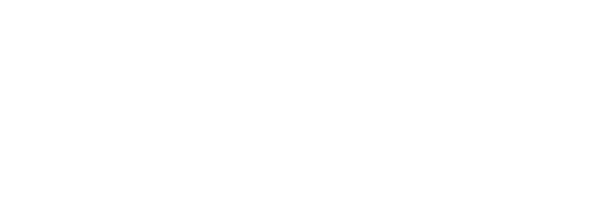 [Speaker Notes: Lisa]
Credit Calculation Example
9% Example:




4% Example:





Credit Limitation - Lesser of the amount calculated or the amount awarded by the Credit Agency 
It is common that the Credit Agency will cap the credits for a Project to an amount lower than calculated by the above calculation (Excess Basis)
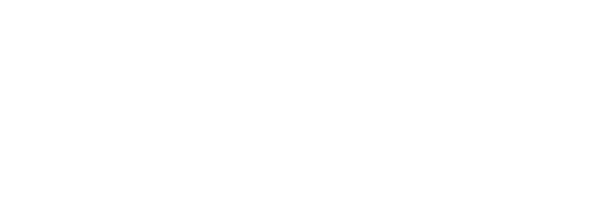 [Speaker Notes: Lisa]
Practice Note: 

Filing a Rate Lock Election

The Treasury Regulations specifically outline what constitutes a valid rate-lock election, and credit agencies have disallowed rate-lock elections that do not satisfy those requirements.  Once the time period for filing has passed, the rate lock election cannot be fixed prior to placement in service. 

It’s a good idea to talk with your attorney before submitting a rate-lock election form to make sure that the Treasury Regulation requirements are satisfied.
Credit Rate – Applicable Percentage
The Applicable Percentage - either (i) the rate in effect when the building is PIS or (ii) if earlier, the rate in effect when a rate lock election is made
Rate lock – Project can elect to “lock-in” the applicable percentage ahead of the building being placed in service to avoid uncertainty as to rate
9% Credits – The rate lock election is made during the month in which a binding commitment for a LIHTC allocation is signed by the owner and Credit Agency.  The binding commitment may be a reservation or an allocation
4% Credits – The election is for the month in which the bonds are issued
Filing of Election
Must be filed by the 5th calendar day of the month after election is made
For bond deals, if Issuer is not the Credit Agency, must include an Issuer’s certification as to the month in which the bonds were issued and the aggregate basis of the building and land that is anticipated to be funded with tax-exempt bonds
[Speaker Notes: Diane]
Qualified Basis Computation
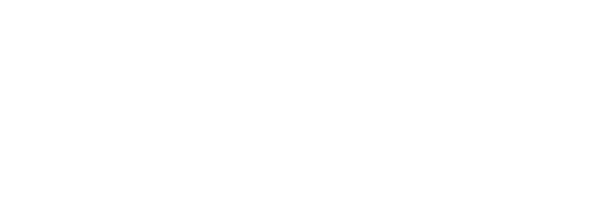 [Speaker Notes: Lisa]
Eligible Basis – General Concepts
General Rule – eligible basis equals adjusted basis (depreciable basis) of the residential rental space
Eligible Basis is determined separately for new construction/rehabilitation and acquisition costs
Tax Rules – all expenditures will have a specified tax treatment
Capitalized into cost of building and recovered over a specified “class life” through annual depreciation deductions
Costs that are incurred during the production period of property
Also includes personal property and site work
Once property is in service, costs may be expensed immediately in the year they are incurred (or accrued)
Amortized over a specified period and deducted over that period (organizational costs, loan fees)
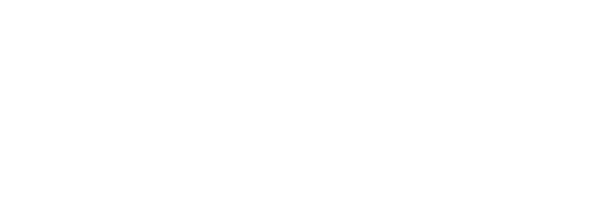 [Speaker Notes: Lisa]
Eligible Basis – Construction/Rehab
New Construction:
Hard and soft construction costs, including Developer Fee
Exclusions and Exceptions
Rehabilitation:
Hard and soft construction costs, including Developer Fee
Minimum rehab costs - $7,000 per unit or 20% of acquisition costs
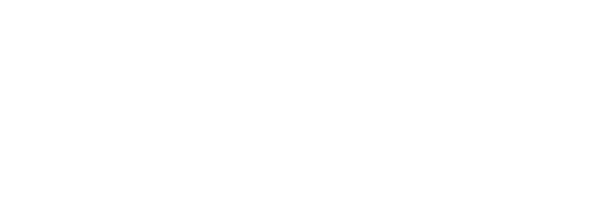 [Speaker Notes: Lisa]
Practice Note: 

Acquired Reserves

If the seller will be transferring project reserve accounts to the new owner as part of the sale, the building’s acquisition basis will be reduced by the amount of those acquired reserves.  This can cause an unexpected reduction in tax credits if the parties are not aware that the reserves will be staying with the project. 

Always check with the seller to confirm whether the reserve accounts will stay with the project as part of the real estate transfer.
Eligible Basis – Acquired Building
Existing Buildings – cost of purchasing the building, excluding land
4% Credits only – acquisition basis is only eligible for 4% credit, regardless of whether there is tax-exempt bond financing
Must also have Rehabilitation Credits – LIHTCs are not allowed for acquisition costs unless credits are also allowable with respect to the rehabilitation of the building
Requirements for Acquisition Credits:
Purchase
10-year Rule
No prior PIS by related party 
Exceptions
Tax Credit 201 Topic!
[Speaker Notes: Lisa]
Eligible Basis – Special Issues
Some costs are easy to characterize as building costs
Gray areas 
Pre – vs. post- construction costs
Determining which asset a cost relates to
Allocation between Land and Building
Construction Loan Fees and Interest in Occupied Rehab
Relocation Costs
Bond Issuance Fees
Commercial Space Costs
Amenities (parking, laundry)
Reductions for Historic and Energy Credits
Deduct tax-exempt bond proceeds in 9% deal
Reduction of Federal Grants that finance construction
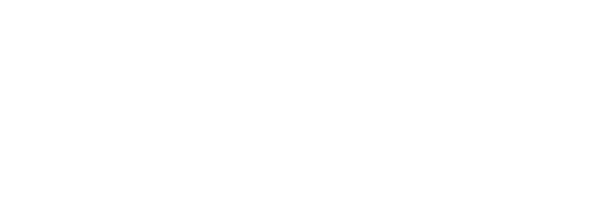 [Speaker Notes: Diane/Lisa – rearrange bullet points to separately group tax and general concepts; add practice Note?]
Qualified Basis Computation – Applicable Fraction
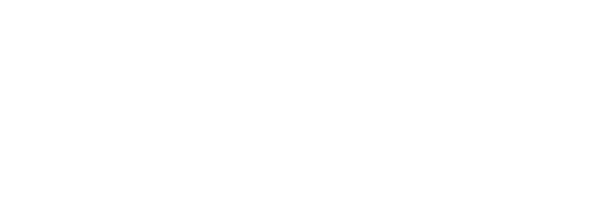 [Speaker Notes: Diane]
Practice Note: 

Scattered Site Projects

Special rules apply to scattered site projects (projects containing multiple buildings that are not located on contiguous parcels of land). Typically scattered site projects must be 100% rent (and income?) restricted in order to qualify as a single project.
Applicable Fraction
The Lesser of:
The Unit Fraction (low-income units/total residential units); or
Floor Space Fraction (low-income unit floor space/total residential rental unit floor space)
[Speaker Notes: Diane]
Qualified Basis - Example
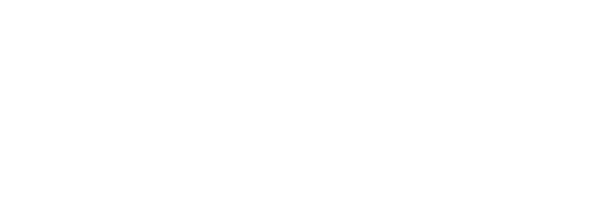 [Speaker Notes: Diane]
Practice Note: 

QCT and DDA Designations

HUD updates its QCT and DDA designations annually.  A project can be in a QCT or DDA at the time of the application but fall out of the QCT or DDA by the time the carryover allocation or bonds are issued! 

Always check your project’s QCT/DDA status each year! 

That said, if your project falls out of a QCT or DDA, don’t panic.  There are special rules that allow for a project to maintain its basis boost after falling out of a QCT or DDA if certain requirements are met.
Eligible Basis – Basis Boost
130% Basis Boost - Eligible Basis for new construction or rehabilitation costs is increased by 30% if the building is located in a “qualified census tract” (“QCT”) or “difficult development area” (“DDA”) (as determined by HUD), or if the project is designated as needing a boost by the Credit Agency (9% deals only)
QCT – high poverty area
DDA – high cost area
Discretionary – other, as determined by credit agency
[Speaker Notes: Diane]
Eligible Basis – Example (new construction)
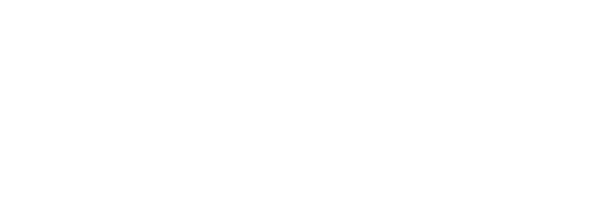 [Speaker Notes: Lisa]
Compliance, Definitions and Procedural Issues
Compliance Period and Recapture
Minimum Set-asides
Rent Restricted
Next Available Unit Rule
Vacant Unit Rule
Allocation Process and Documentation
9% Projects
4% Projects
Extended Use Period
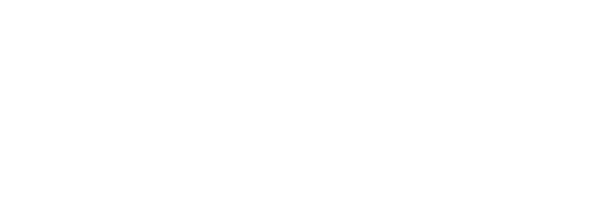 [Speaker Notes: Rearrange bullet points; add recapture slide]
Qualified Low-Income Building
LIHTC is available only for a Qualified Low-Income Building
A Qualified Low-Income Building is any building which is part of a Qualified Low-Income Housing Project
Qualified Low-Income Housing Project – must meet one of the following minimum set-aside requirements:
40/60 Test - at least 40% of the residential rental units must be both rent restricted and occupied by individuals whose income is 60% or less of area gross median income (“AMI”), adjusted for family size
20/50 Test - at least 20% of the residential rental units must be both rent restricted and occupied by individuals whose income is 50% or less AMI, adjusted for family size
Income Averaging – at least 40% of the residential units must be both rent restricted and occupied such that the average income for each unit does not exceed 60% (more to come!)
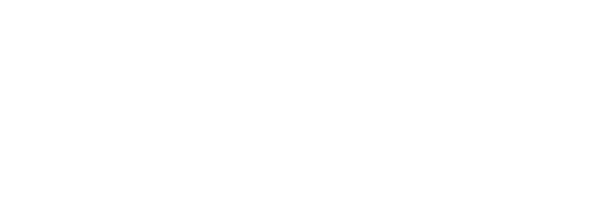 [Speaker Notes: Lisa]
Qualified Low-Income Buildings
Definition of Rent Restricted – A unit is “Rent Restricted” if gross rent does not exceed 30% of the qualifying income levels in one of the set aside tests
Restricted rents are determined using 1.5 persons per bedroom rather than actual number of occupants. 
Rental assistance provided by federal, state and local agencies is not considered rent paid by the tenant; utility allowances are included
Minimum Set-Aside Is Selected – The project must elect one of the three set aside tests (40/60, 20/50 or income averaging) for the project as whole
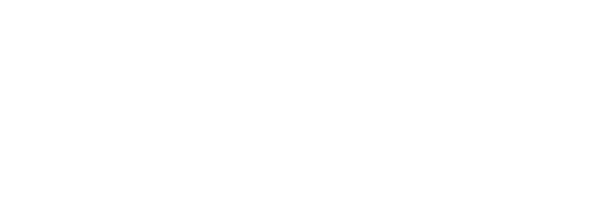 [Speaker Notes: Lisa]
Practice Note:  

Traps for the Unwary: First Year Credits

In addition to typical first year credit delivery issues like timing adjusters and placed-in-service deadlines, the first year of the credit period can contain many traps for the unwary.  These can include inadvertently generating “2/3 credits” if 100% of the units in a building are not occupied by qualified tenants by the end of the first year of the building’s credit period or “burning credits” in an occupied rehab deal where the credit period begins before the investor is admitted. 

Always alert your deal attorney to deals with tight lease-up schedules or where tenants will remain in place throughout the rehab.  Your attorney can help you reduce your risk of unintended consequences.  If you’re not sure if your deal falls into that category, just ask!
First Year Credits
A unit is not a low-income unit unless it is occupied by qualified low-income occupants and is rent restricted
First year credit phase-in rule applies to reflect varying monthly occupancy during lease-up; unused credit is available in year 11
9% Projects with excess basis may still be able to take full year of credits
[Speaker Notes: Lisa]
Next Available Unit Rule
De Minimis Increase in Income - No recapture if a previously qualifying tenant’s income goes up by 40% or less
Rule for 20% @ 50% or 40% @ 60% Projects
If tenant income exceeds 140% of the applicable 50% or 60% Area Median Income (“AMI”) limitation, then no unit will stay in compliance if the next available unit in the building is rented to a tenant with qualifying income
Rule is easily met for 100% LIHTC Projects
Rule for Income Averaging – if income of tenant goes over 140% of greater of 60% AMI or the limitation for the unit, then no recapture if next unit is rented to a qualifying tenant
Application of this rule is unclear and most states prohibit income averaging with market rate projects
See LIHT 201 Session for additional discussion
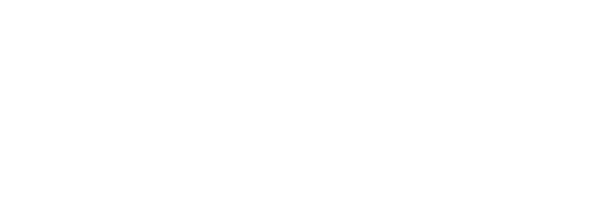 [Speaker Notes: Lisa]
Vacant Unit Rule
A Vacant Unit will continue to be in compliance if reasonable attempts are made to rent the next available unit of equal or smaller size to an income qualified tenant
Reasonable Attempts means that efforts toward marketing and renting a unit that is suitable for occupancy must be made. This includes but is not limited to newspaper advertisement, vacancy posting at project site, internet, telephone outreach, etc. 
A unit must have been occupied by an income qualified tenant before the vacant unit rule will apply
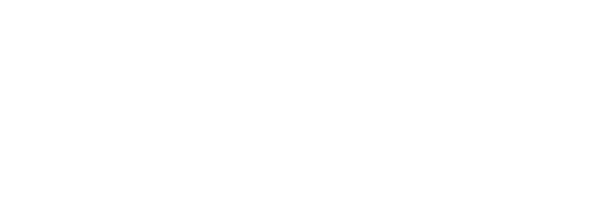 [Speaker Notes: Lisa]
Extended Use Agreement
A building will be eligible for LIHTC only if an extended low income housing commitment, with an affordability term of at least 30 years, is in effect as of the end of the taxable year in which any credits are to be taken
Termination of Extended Use Period – The extended use period is terminated in two situations:
Foreclosure of the Qualified Low-Income Property 
A failure of the housing credit agency to provide a buyer with a “Qualified Contract” for the project who will maintain the project as a qualified low income project.  The Agency must locate a qualified buyer within 1 year of notification by the owner
Notwithstanding the termination of the extended use period, low-income tenants may not be evicted (other than for cause), nor may rent be increased for a period of three years following such termination
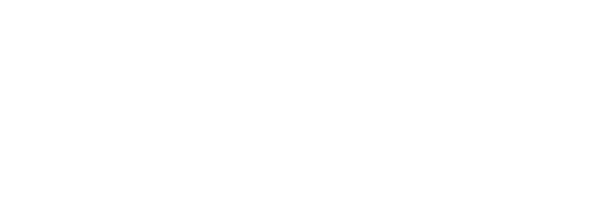 [Speaker Notes: Diane]
Fifteen Year Compliance Period
Rule - A Qualified Low-Income Housing Project must comply continuously with the minimum set-aside requirement, i.e., the 20/50, 40/60 or income averaging tests, for the full 15 year compliance period 
Failure to meet requirement Minimum Set-Aside - results in a complete invalidation of the project as an LIHTC and a recapture of tax credits
Failure to Maintain Applicable Fraction - any reduction in the number of qualifying units originally taken into account for the calculation of qualified basis, and, hence, the calculation of the credit amount, will result in partial recapture
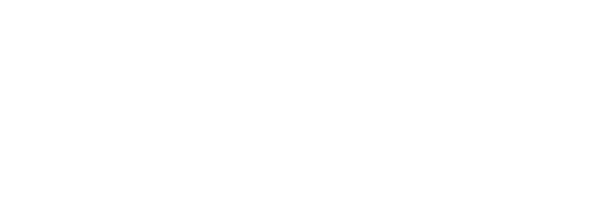 [Speaker Notes: Diane]
Recapture Events
Change in ownership
Transfer of building
Change in members of Owner – 1/3 of interest
No immediate recapture if reasonably expected that the building will continue to be operated as a qualified low-income building for the remaining Compliance Period
Change in Qualified Basis
Reduction in Applicable Fraction
Failure to meet minimum set-aside
Impermissible rent increases
Disqualified tenants
Change in unit mix
Habitability 
Exception for de minimis increase in tenant income
Vacant units (reasonable attempts to rent)
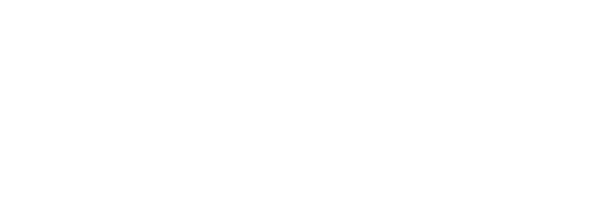 Recapture, continued
Reduction in Eligible Basis
Conversion to non-residential use
Casualty loss
Both as determined at the end of the first year of the Credit Period
Recapture Amount:
Accelerated portion of credit
Years 1-11 – 1/3 of all prior credits
Year 12 – 4/15 of credits
Year 13 – 3/15 of credits
Year 14 – 2/15 of credits
Year 15 – 1/15 of credits
Plus interest on the recaptured amount
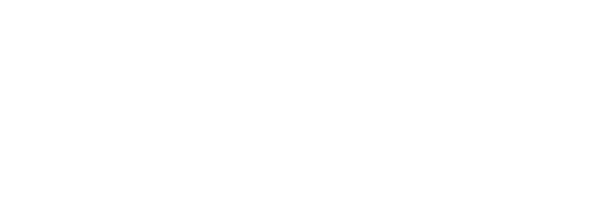 Allocation Process and Documents – 9% Credits
Application
Reservation
Carryover Allocation
10% Test
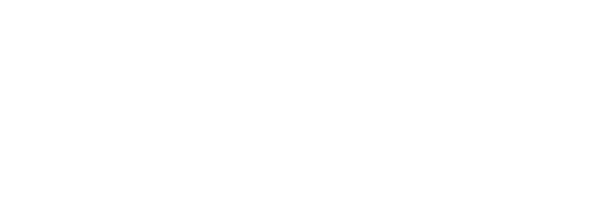 [Speaker Notes: Diane]
Practice Note: 

10% Test Deadlines

While the Code requires that the 10% Test be met within one (1) year of issuance of the carryover allocation, credit agencies often have earlier deadlines. 

Be sure to check your reservation letter, carryover allocation, and/or QAP for the credit agency’s 10% Test deadline requirements – they may be earlier than the Code deadline!
9% Credits - Carryover Allocation
Carryover Allocations are the typical method in which credits are allocated
Timing - Credit Agency must issue carryover in the year of the credits that are being allocated (i.e., if 2019 credits are being used, then the Carryover Allocation must be allocated during the 2019 calendar year)
Carryover cannot be issued before or after the calendar year of the credits
10% Test for Carryover Allocations – Project must spend at least 10% of the project land and building costs within 1 year of the Carryover 
10% Certification - Must send an accountant’s report to the Credit Agency certifying that the 10% requirement was met
Placement in Service Deadline - Project must be placed in service by the end of the 2nd calendar year after the Carryover Allocation is issued
[Speaker Notes: Diane]
Allocation Process and Documents – Tax-Exempt Bond Financed Projects
Application (May be separate for Credits and Bonds)
42(m)(1) Letter – Authority Determination of Satisfaction of QAP Requirements
42(m)(2) Letter – Issuer Determination of Financial Feasibility
50% Test
Bond amount must exceed 50% of basis of land and buildings
Tax Credit Rate Election (and Issuer Certification, if applicable)
Additional Bond Documents
Resolution
Bond Counsel Non-taxability Opinion
Form 8038 – evidence of Volume Cap
95/5 AUP or Taxpayer Certificate
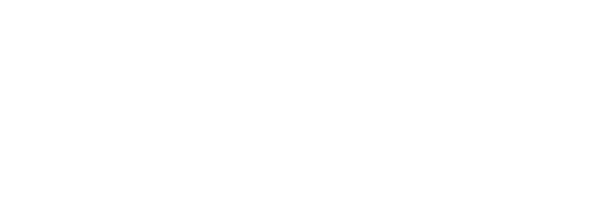 [Speaker Notes: Diane]
Practice Note: 

Failure to Meet the 50% Test

The 50% Test can have dramatic consequences if not met.  

Most LPAs provide that the Developer Fee will be automatically and irrevocably reduced in order to lower the project’s eligible basis and cause the 50% Test to be met if necessary.
Tax-Exempt Bond Financed Projects – 50% Test
50% Test –4% Credits are automatically available with respect to all of a building’s Eligible Basis as long as the tax-exempt bonds finance 50% or more of the aggregate basis of the building and land
Failure of 50% Test – If the 50% test is not met, LIHTC will only be available for the percentage of the building’s Eligible Basis financed by the tax-exempt bonds
[Speaker Notes: Lisa]